Элективная дисциплина  «ЧС социального характера в современном мире и их профилактика»Кафедра  инфекционных болезней и эпидемиологии
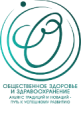 Темы занятий
Место проведения
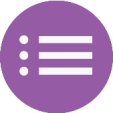 Социальные аспекты безопасности
Чрезвычайные ситуации социального характера
Мероприятия по защите от ЧС социального характера 
Личная безопасность
Активные методы обучения
ФГБОУ ВО ЧГМА, ул. Балябина, 14
Конкурс плакатов
Синквей
Круглый стол
Автобусная остановка
Преподаватели
Емельянова А.Н. – зав. кафедрой, д.м.н., доцент
Епифанцева Н.В. - к.м.н., доцент
Калинина Э.Н.  -  к.м.н., доцент
 Чупрова Г.А.  - ассистент 
Пономарева А.А. – ассистент
Костромина Н.А. - ассистент
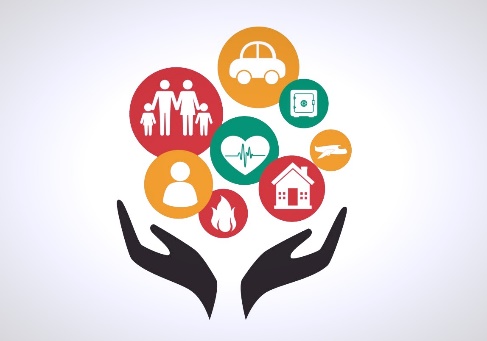 Картинка (символ) специальности, дисциплины
На цикле Вы познакомитесь с социальными чрезвычайными ситуациями, узнаете о принципах формирования личной безопасности и безопасности окружающих, овладеете принципами и методами  безопасного поведения.